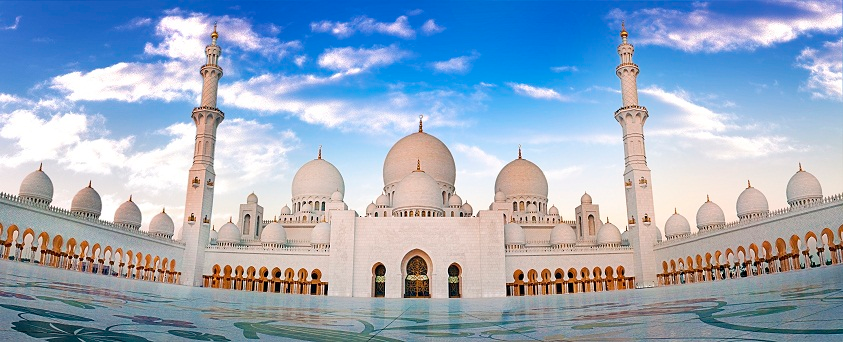 Islam
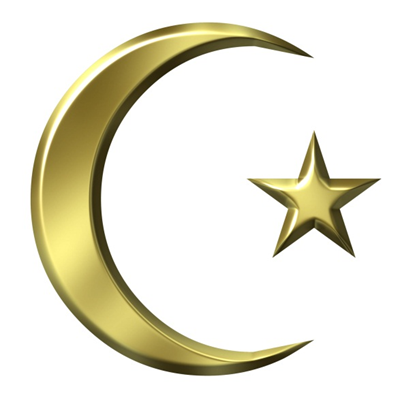 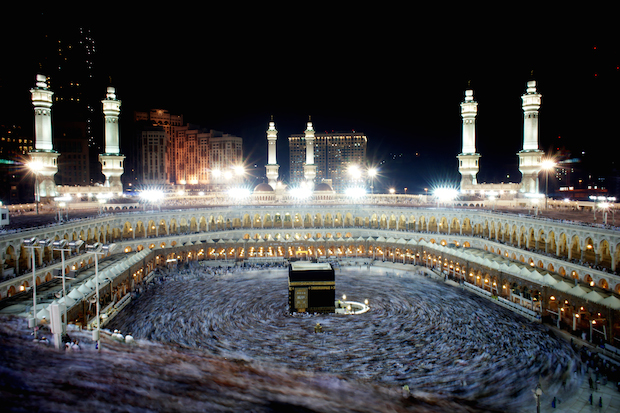 Founder
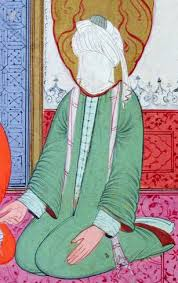 Muhammad
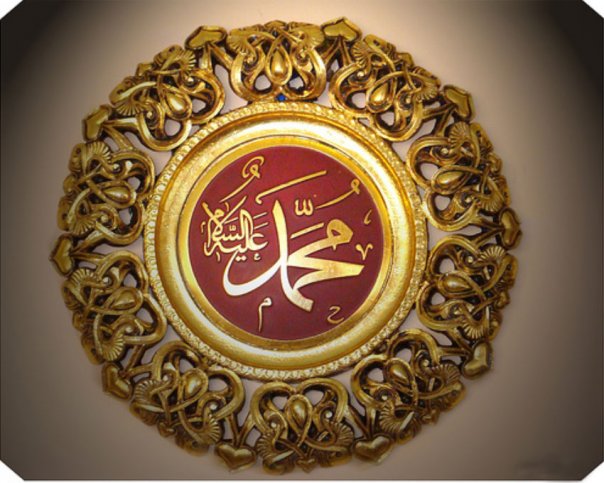 Where/ When it Began
Mecca, Saudi Arabia
Around 610 C.E.
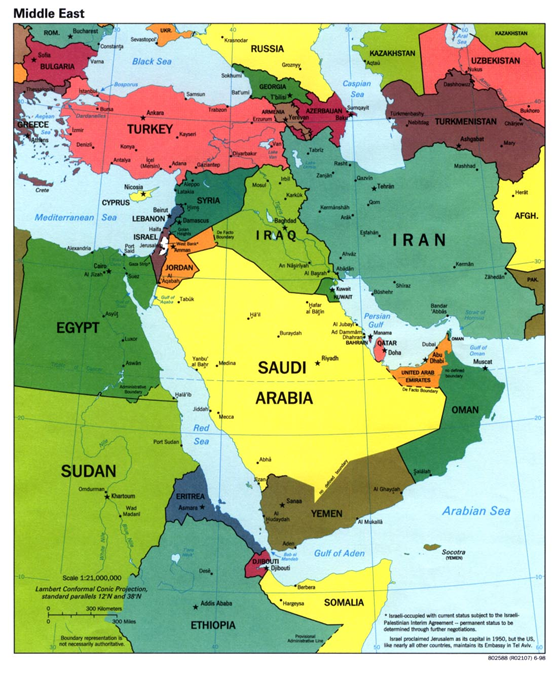 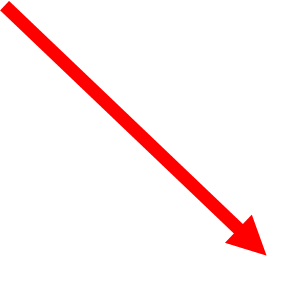 Supreme Being/ God
Allah, God
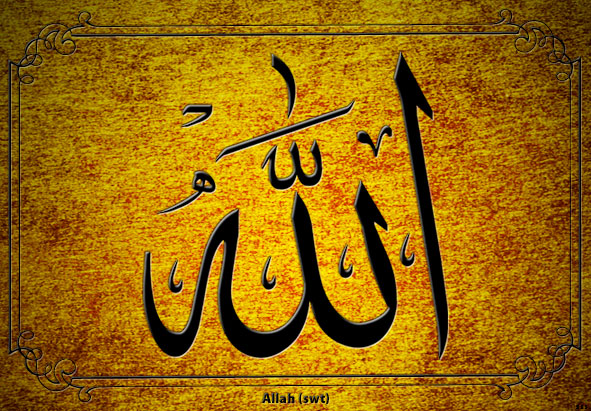 Place of Worship
Mosque
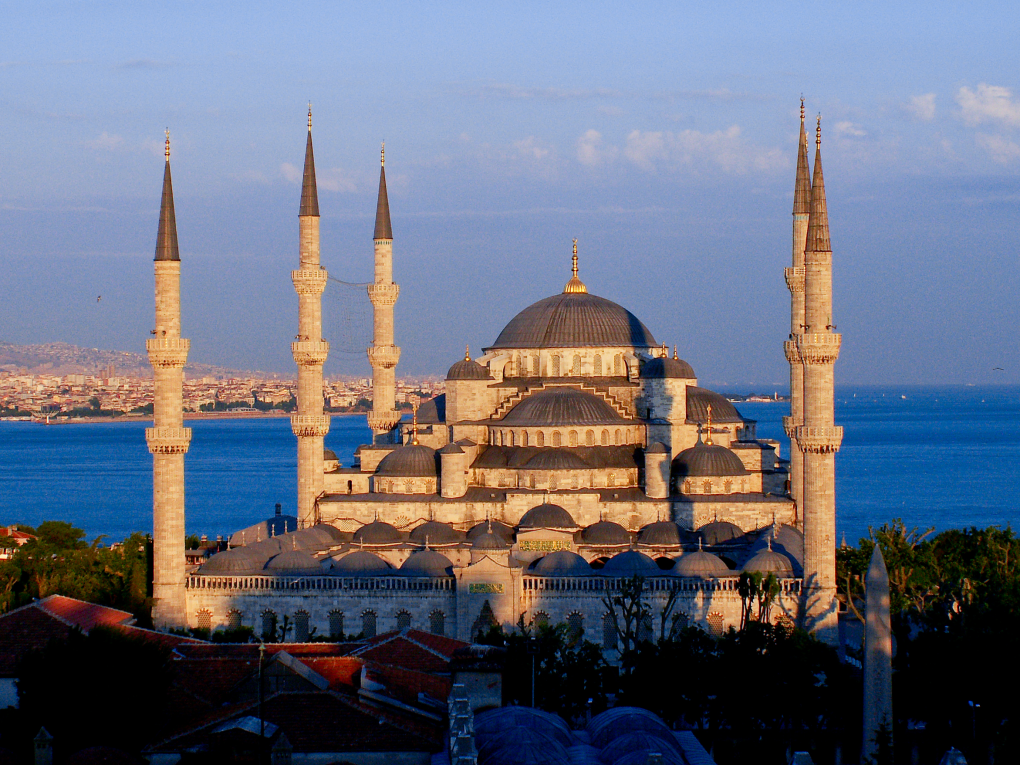 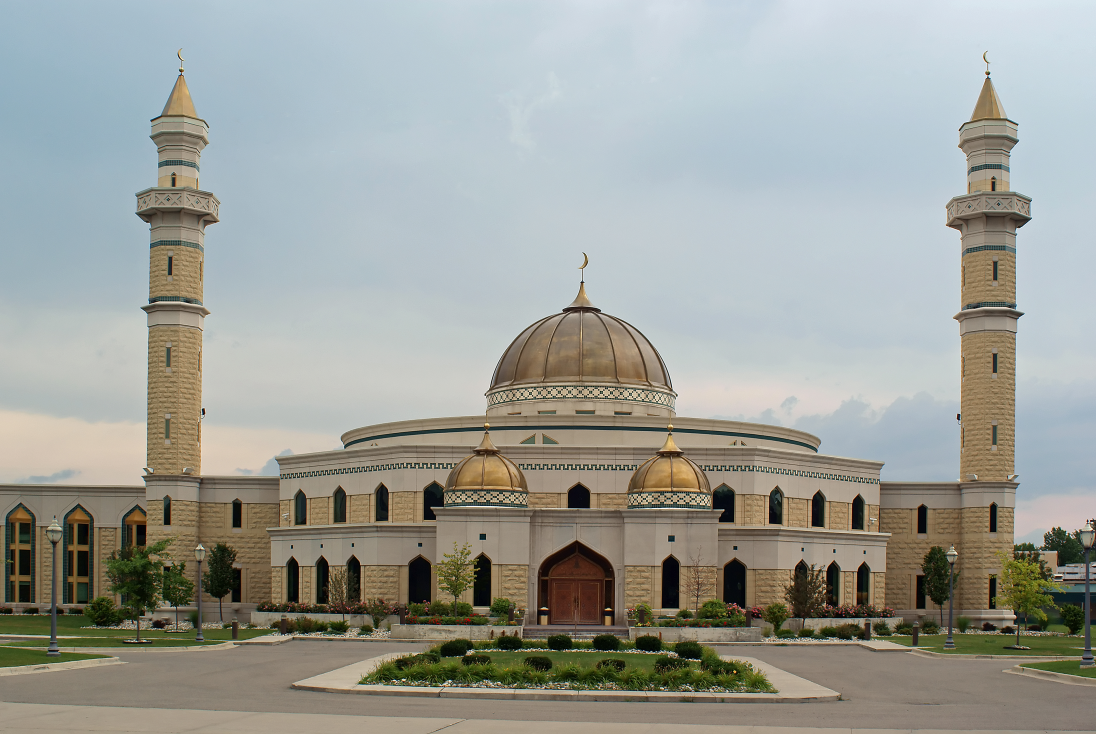 Sacred Books/ Texts
Qur’an
Hadiths
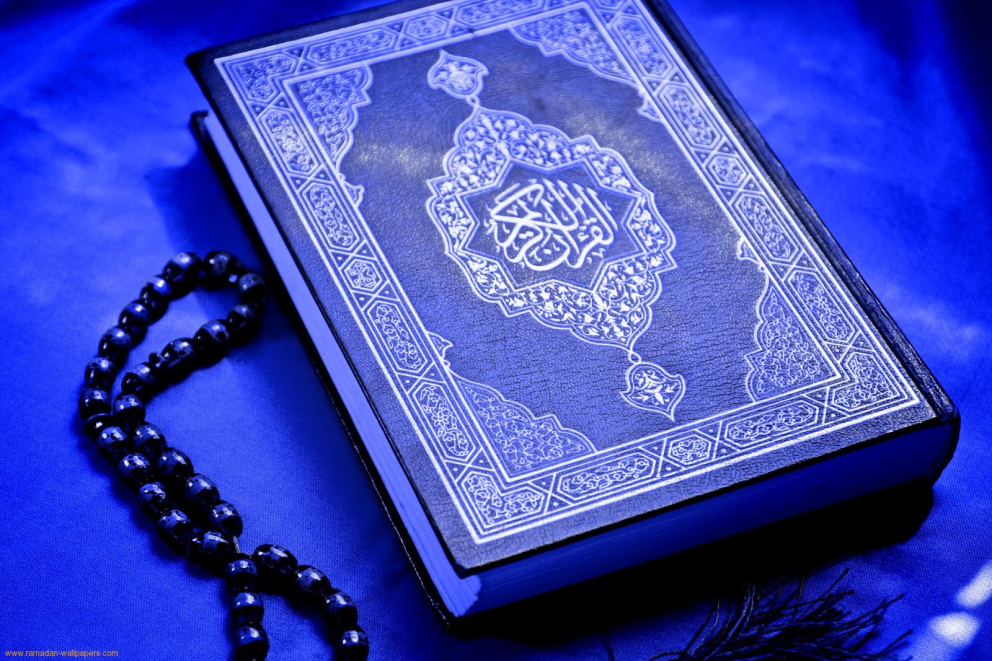 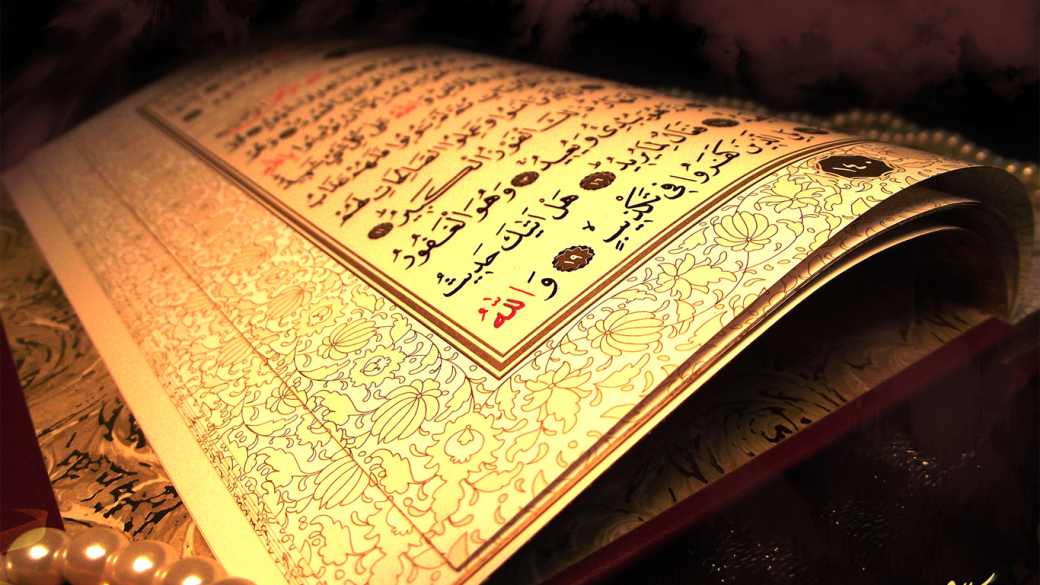 Holy Days
Ramadan 
9th month in Islamic calendar
Fast from sunrise to sunset



Eid al-Fitr
Celebrates end of Ramadan
Eid al-Adha
Celebration after Hajj
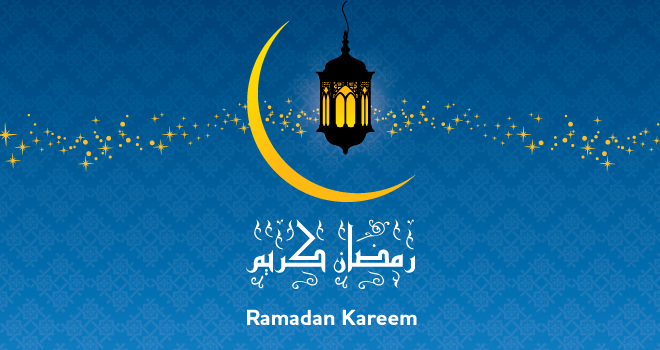 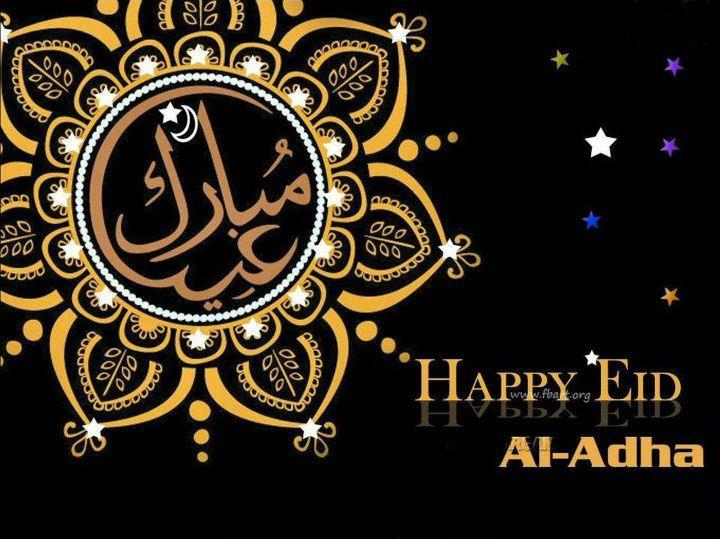 Basic Beliefs
Monotheism
Muhammad is Allah’s messenger
5 Pillars
Shahadah – Claim Allah is your God and Muhammad is his messenger
Salat – Pray 5 times a day facing Mecca
Zakat – Charity, give percentage to poor
Siyam – Fast during Ramadan
Hajj – Pilgrimage to Mecca once in lifetime
Treat others as equals, help the poor
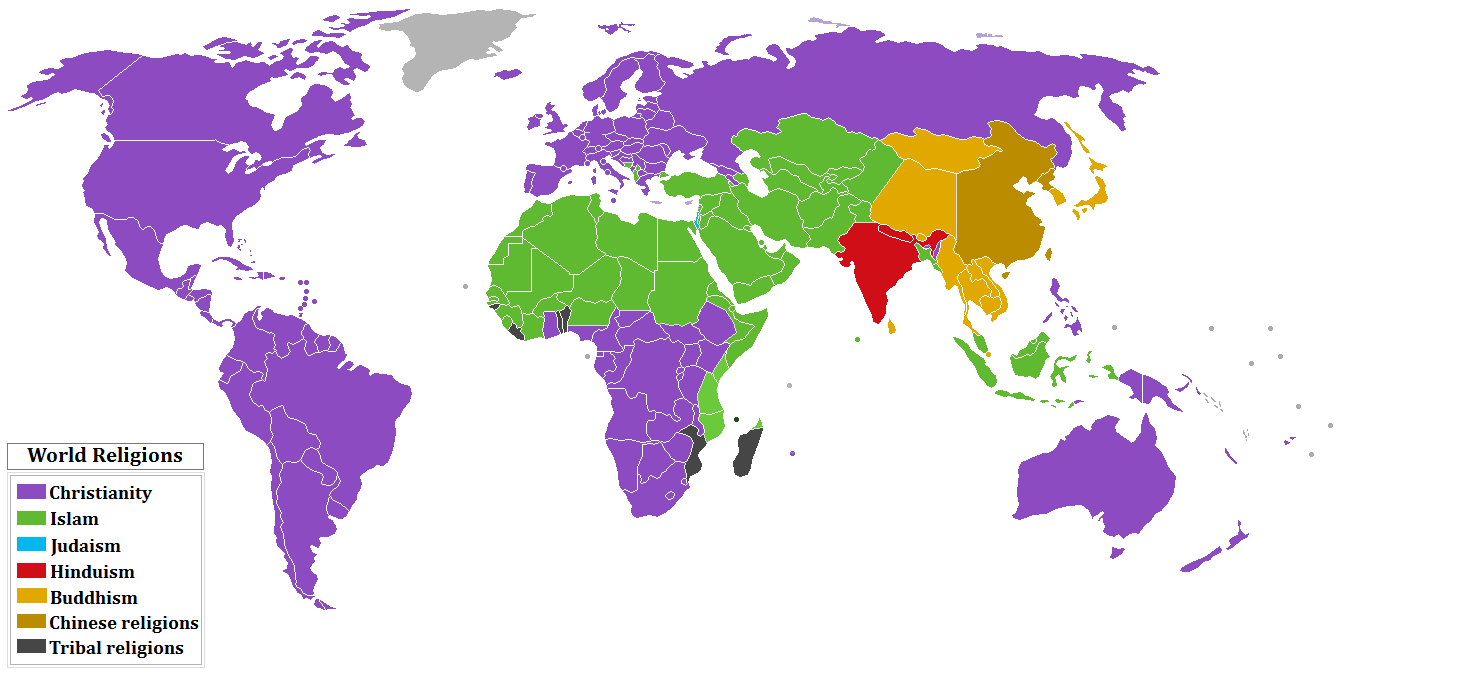